Домаћи задатак : одговорите на питања из табеле и пошаљите као и до сада на classroom. Децо више пута сам вам поновила, не морате да преписујете лекције, али би било пожељно! Ваша повратна информација је садржна у домаћем задатку а онај ко и преписује само има додатну активност.
Тржиште хартије од вредности;Новчано тржиште
Тржиште хартија од вредности  представља део финансијског тржишта на коме долази до сучељавања понуде и тражње за хартијама од вредности. Обухвата трговину краткорочним и дугорочним хартијама од вредности.
Tржиште треба да:
буде ликвидно – способно да брзо конвертује хартије у готовину како би се купопродаја могла брзо извршити по цени која је блиска унутрашњој вредности хартије;
свим учесницима пружи истовремено информације о понуди и тражњи;
обезбеди континуитет цене;
обезбеди ниске трансакционе трошкове, односно да свим учесницима омогући да купе или продају хартије уз разумне трошкове;
омогући свим тржишним учесницима исти приступ;
обезбеди да се цене брзо прилагођавају новој информацији, као и да је та информација објављена истовремено свим учесницима.
ФУНКЦИЈЕ ТРЖИШТА ХОВ
Основна функција тржишта хартија од вредности је да продавцу хартија омогући да под најповољнијим тржишним условима дође до краткорочних финансијских средстава за одржавање нормалног пословног процеса и ликвидности, односно да дође до недостајућих дугорочних финансијских средстава (капитала) за финансирање раста и развоја, и да купцу хартија (инвеститору) омогући да под најповољнијим тржишним условима пласира краткорочна и/или дугорочна средства која му тренутно нису неопходна.
У свим земљама у којима постоји тржиште хартија од вредности као учесници се јављају:


1. инвеститори (власници финансијских средстава),

2. корисници финансијских средстава,

3. посредници и

4. држава.
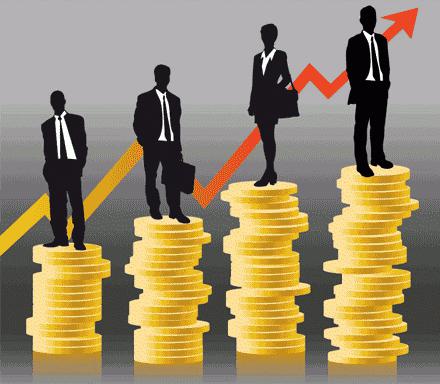 ФИНАНСИЈСКА ТРЖИШТА
Функција финансијског тржишта
Улога финансијског тржишта
Основна функција финансијских тржишта је усмеравање средстава од оних који имају вишак, ка онима који имају мањак средстава.
Појединци, породице, фирме и јавни сектор који су зарађивали више него што су трошили, усмеравају вишак прихода ка онима који имају мањак средстава преко финансијског тржишта. 
На једној страни су зајмодавци који позајмљују средства. 
На другој страни су зајмопримци, који морају да позајме средства да би финансирали своје потребе.
Финансијска тржишта имају важну улогу у економији сваке земље.
 Помоћу њих се усмеравају средства од оних који немају прилике за продуктивна улагања а имају средства, ка онима који имају такве прилике, а немају средства.
Због тога су финансијска тржишта важна за ефикасно кретање капитала.
 То доприноси ефикасности функционисања економије земље.
Сегменти финансијског тржишта
Савремено финансијско тржиште има три релативно самостална сегмента: 
1. тржиште новца, 2. тржиште капитала, и 3. девизно тржиште. 
Лако је раздвојити тржиште новца и девизно тржиште. Међутим, тешко је то учинити са тржиштем новца и тржиштем капитала.
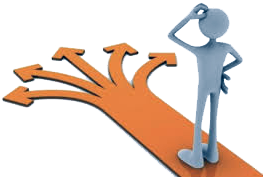 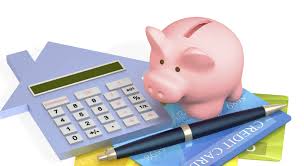 Новчано тржиште
Новчано тржиште представља купопродају новца и краткорочних хартија од вредности. 
Тржиште капитала чини углавном промет дугорочних хартија од вредности преко једне године дана.
 Промет на оба тржишта мотивисан је улагањем. Инвеститори користе оба тржишта, повлачећи средства са једног на друго тржиште. 
Цена капитала на једном и другом тржишту формира се под утицајем понуде и тражње.
 У основи, ова тржишта разликују се само на основу квалитета финансијских инструмената који на њима циркулишу. 
Тешко је подвући линију поделе између врста финансијских тржишта. Долази до сталног преплитања новца, капитала и девиза у бројним трансакцијама на финансијском тржишту. Тешко је одредити којем сегменту припада одређена пословна операција.
Примарна и секударна тржишта
Финансијска тржишта се деле на примарна и секундарна тржишта.
Примарно тржиште је финансијско тржиште на коме емитенти продају првим купцима хартије од вредности. 
Секундарно тржиште је финансијско тржиште на коме се могу поново продавати хартије од вредности које су раније емитоване. 
Примарна финансијска тржишта су мање позната од секундарних. За функционисање примарног тржишта важно је постојање инвестиционе банке. Инвестициона банка преузима и продаје емисије хартија од вредности од стране компанија.
Пословима на секундарном тржишту баве се посебне финансијске институције познате под називом институционални инвеститори. 
Брокери повезују купце са продавцима хартија од вредности.
Дилери повезују купце и продавце тако што купују и продају хартије од вредности по утврђеним ценама. Дилери послују у своје име и за свој рачун. Циљ им је остварење профита уз сношење ризика. 
Брокери послују у своје име а за рачун свог клијента, на бази одређеног процента провизије.
Кракорочне хартије од вредности
На тржишту новца тргује се краткорочним хартијама од вредности до годину дана. 
На секундарном тржишту обично се тргује више краткорочним него дугорочним хартијама од вредности.
 Краткорочне хартије од вредности су сигурније, јер њихова цена мање флуктуира. Због великог обима продаје, краткорочне хартије од вредности су ликвидније од дугорочних.
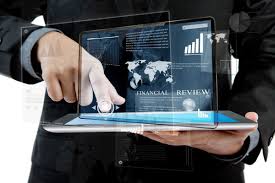 *Попуните табелу и доставите у  classroom.
*Ко се не сналази са отварањем табеле, нека уради у свесци и достави на тај начин. *Одговарајте кратко и концизно, не пишите есеје, због табеларног приказа и ограничења простора.
Домаћи задатак